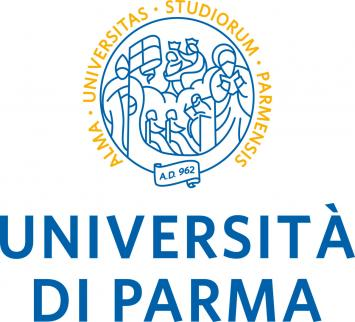 Corso di preparazione alla stesura della tesi di laurea in diritto del lavoro
Anno 2023/2024
Oggetto del corso:
Scelta della materia e dell’argomento;
Tipologie di tesi;
Struttura della tesi;
Modalità di accesso alle Biblioteche, consultazione del materiale e prestito dei libri;
Utilizzo delle banche dati;
Citazioni bibliografiche.
Scelta della materia e del Relatore:
Prediligere una materia per cui si nutre particolare interesse, tenendo in considerazione le proprie inclinazioni, nonché i propri obiettivi professionali post universitari;
Il Relatore, da contattare con congruo preavviso, potrà essere scelto tra:
Professori che impartiscono un insegnamento nel Corso di Laurea    magistrale in Giurisprudenza con cui lo studente abbia sostenuto un esame di profitto;
Professori di altro Dipartimento con cui lo studente abbia sostenuto un esame di profitto.
Scelta dell’argomento:
Lo studente potrà proporre al proprio Relatore un argomento di particolare interesse che intende approfondire; 
talvolta, in assenza di proposte da parte dello studente, è lo stesso Relatore ad indicare più tematiche settoriale di peculiare rilevanza, rimettendo allo studente la scelta finale tra i vari temi proposti.
Segue: scelta dell’argomento
Lo studente dovrà prediligere dei temi circoscritti. Difatti, prediligendo argomenti troppo ampi si rischia di incorrere nelle seguenti problematiche:
Un’eccessiva mole del materiale da consultare richiede maggior tempo per poter leggere e studiare tutte le fonti reperite, creando talvolta della confusione nello studente circa la scelta dei testi maggiormente correlati all’argomento prescelto;
Un argomento di ampio raggio, inoltre, imponendo la trattazione dei vari profili sottesi ad esso, potrebbe condurre alla redazione di un elaborato esteso ma superficiale. 
Es.: nel diritto del lavoro il licenziamento costituisce un «macro argomento». Pertanto, si dovrà individuare quale tema della tesi di laurea un singolo profilo del licenziamento, come per esempio l’obbligo di ripescaggio nel licenziamento economico.
Segue: scelta dell’argomento
Al pari di argomenti troppi ampi, anche la scelta di temi ristretti comporta delle problematiche, quali:
difficoltà nella ricerca delle fonti da consultare;
esiguità del materiale da studiare per redigere un elaborato ben approfondito.
Tipologia di tesi e tempi necessari per la loro stesura:
Tesi curriculare:
dissertazione che affronta un tema circoscritto, accompagnata da una rassegna critica della letteratura e della giurisprudenza sull’argomento;
con la presentazione di tale tesi è possibile ottenere un punteggio massimo di 3 punti.
Tesi  di ricerca:
 dissertazione che richieda una trattazione accurata ed esauriente, che esprima elevate capacità di lavoro in autonomia e riflessione critica;
con la presentazione di tale tesi è possibile ottenere un punteggio massimo di 8 punti (o 7 se l’anno di immatricolazione è antecedente al 2017/2018).
Struttura della tesi:
indice;
introduzione (eventuale, su indicazione del Relatore);
capitolo I (suddiviso in 4 paragrafi ed eventuali sottoparagrafi);
capitolo II (suddiviso in 4 paragrafi ed eventuali sottoparagrafi);
capitolo III (suddiviso in 4 paragrafi ed eventuali sottoparagrafi);
capitolo IV(suddiviso in 4 paragrafi ed eventuali sottoparagrafi);
conclusioni (ricapitolazione in chiave critica di quanto trattato nei capitoli precedenti, esponendo le proprie riflessioni sul tema affrontato);
bibliografia;
sitografia;
ringraziamenti (eventuali).
N.B.= Questa struttura è indicativa; sarà il singolo Relatore ad indicare la propria preferenza circa l’impostazione dell’elaborato.
Ricerca del materiale necessario per la stesura della tesi:
Si parte da uno studio del materiale fornito dal Relatore e dal consulto dei riferimenti bibliografici ivi rinvenibili;
successivamente si procede con la ricerca di nuovi testi per approfondire l’argomento assegnato. 
Gli strumenti utili per la ricerca del materiale scientifico sono i seguenti:
OPAC (open access catalogue)= catalogo online del sistema bibliotecario parmense tramite cui è possibile conoscere la disponibilità del materiale necessario nel formato cartaceo presso le Biblioteche di Ateneo;
SFX= catalogo dei periodi elettronici consultabili in via telematica;
banche dati (DeJure, One Legale, Foro Plus, etc.) in cui è possibile rinvenire testi legislativi, sentenze, articoli, monografie, note a sentenza, etc;
voci enciclopediche;
trattati;
manuali aggiornati.
N.B.= per l’accesso alle banche dati, periodici elettronici o E- book con dispositivi elettronici personali è necessaria, oltre il possesso delle credenziali di Ateneo, l’installazione del VPN (virtual private network). 
L’applicazione è scaricabile dal seguente indirizzo: https://www.biblioteche.unipr.it/it/node/2366
Premessa: distinzione tra dottrina e giurisprudenza
La dottrina ricomprende il sapere e la speculazione teorica proveniente dagli studiosi del diritto. 
Rientrano nella dottrina, per esempio, le monografie, i trattati, gli articoli delle riviste e le note a sentenza.
La giurisprudenza, invece, ricomprende i provvedimenti giurisdizionali emessi dai giudici di ogni ordine e grado.
Rientrano nella nozione di giurisprudenza le sentenze e le massime.
Consultazione dei libri e dei periodici:
Le biblioteche di Ateneo offrono allo studente:
la possibilità di consultare in loco i libri e le riviste cartacee;
la possibilità, previa prenotazione e disponibilità, di prendere in prestito i libri per una lettura da casa.
OPAC (catalogo online del sistema bibliotecario parmense):
L’Open access catalogue (disponibile al seguente indirizzo: https://biblioteche.parma.it/SebinaOpac/.do) è utile per conoscere:
la disponibilità di un libro o di una rivista cartacea nella biblioteca selezionata;
l’eventuale collocazione del testo nella biblioteca;
le copie eventualmente disponibili;
se sia ammesso il prestito o, diversamente, la sola consultazione interna;
la data esatta in cui il libro, temporaneamente preso in prestito da altro utenti, ritornerà nella disponibilità della biblioteca per la consultazione.
Segue: OPAC
È uno strumento utile non solo per conoscere della disponibilità in formato cartaceo dei testi presso la biblioteca selezionata, ma anche per ricercare nuove fonti per la stesura dell’elaborato. Difatti:
digitando il nome di un autore, è possibile conoscere la disponibilità presso la biblioteca delle sue monografie;
digitando delle parole chiave connesse all’argomento di proprio interesse, è possibile, ampliando la bibliografia, conoscere il titolo di ulteriori monografie trattanti il medesimo tema.
SFX (catalogo dei periodici elettronici):
SFX permette di consultare telematicamente, dunque senza necessità di recarsi presso la biblioteca, le riviste disponibili nel formato elettronico.
Il catalogo dei periodici elettronici è disponibile al seguente link: http://sfx-39upr.hosted.exlibrisgroup.com/39upr/journalsearch 
La piattaforma permette l’accesso diretto alla pagina generale della rivista nonché la possibilità di accedere al numero preciso della rivista, inserendo, se noti, l’anno di pubblicazione ed il numero del fascicolo.
SFX (catalogo degli E-book):
SFX permette di consultare telematicamente, dunque senza necessità di recarsi presso la biblioteca, le monografie disponibili nel formato elettronico.
Il catalogo degli E-book è disponibile al seguente link: http://sfx-39upr.hosted.exlibrisgroup.com/39upr/ebooksearch
Elenco delle principali riviste di diritto del lavoro:
Argomenti di diritto del lavoro
	Consiglio di Stato (Il) *
	Contratto e Impresa
	Dialoghi tra dottrina e giurisprudenza
	Diritto & pratica del lavoro
	Diritto del Lavoro (Il)
	Diritto del Mercato del Lavoro (Il)
	Diritti lavori mercati
	Diritto delle Relazioni Industriali
	Diritto della Sicurezza sul Lavoro – Rivista dell’Osservatorio Olympus
	Foro Amministrativo (Il) *
	Foro Italiano (Il)
	Gazzetta Giuridica
	Giornale di Diritto Amministrativo *
	Giornale di Diritto del Lavoro e delle Relazioni Industriali
Segue: elenco delle principali riviste di diritto del lavoro
Giurisprudenza Italiana
	Giustizia Civile
	Guida al Diritto
	Guida al Lavoro
	Italian Labour Law e-Journal
	Labor
	Labour & Law Issues
	Lavoro e Diritto
	Lavoro nella Giurisprudenza (Il)
	Lavoro nelle Pubbliche Amministrazioni (Il) *
	Massimario di Giurisprudenza del Lavoro
	Notiziario di Giurisprudenza del Lavoro
	Nuove Leggi Civili Commentate
Segue: elenco delle principali riviste di diritto del lavoro
Orientamenti di Giurisprudenza del Lavoro
Quaderni di Diritto del Lavoro e delle Relazioni Industriali
Rivista Critica di Diritto del Lavoro
Rivista del diritto della sicurezza sociale 
Rivista Giuridica del Lavoro e della Previdenza Sociale
Rivista Italiana di Diritto del Lavoro
Rivista Trimestrale di Diritto e Procedura Civile
Tribunali Amministrativi Regionali (I) *
Variazioni su Temi di Diritto del Lavoro
N.B.: Le riviste contrassegnate con l’asterisco trattano del rapporto di lavoro alle dipendenze della pubblica amministrazione. Ad ogni modo, anche le riviste non contrassegnate con l’asterisco potrebbero contenere articoli dedicati ai rapporti di pubblico impiego.
Banche dati
Sono delle piattaforme utili per la ricerca di giurisprudenza, dottrina e normativa.
Accedendo ad esse e digitando delle parole chiave connesse al tema di proprio interesse sarà possibile consultare ulteriori fonti utili per la stesura del proprio elaborato.
Come in precedenza visto, è possibile accedere alle banche dati dai computer dell’Ateneo o mediante il proprio dispositivo elettronico, purché sia stato preventivamente installato il VPN;
L’elenco delle banche dati consultabili è disponibile al seguente indirizzo: https://www.bibliotecagiurisprudenza.unipr.it/banche-dati/
Principali banche dati:
Dogi
De Jure
Foro Plus
La Mia Biblioteca
DoGi (Dottrina Giuridica):
Il DoGi fornisce riferimenti bibliografici esclusivamente dottrinali;
Inserendo nell’apposita barra di ricerca le parole chiave di proprio interesse, è possibile rinvenire numerosi riferimenti bibliografici e abstract di articoli pubblicati nelle riviste giuridiche italiane (a cui si accede tramite SFX se disponibili nel formato digitale, diversamente si consulterà il periodico in Biblioteca).
DeJure
DeJure permette di consultare:
riferimenti bibliografici dottrinali (articoli e note a sentenza pubblicate sulle riviste giuridiche edite da Giuffrè);
riferimenti legislativi nazionali, regionali, europei nonché regolamenti amministrativi;
riferimenti giurisprudenziali (sentenze per esteso e massime);
codici e formulari commentati;
portali.
Foro Plus
Al pari di DeJure, il Foro Plus permette di consultare:
riferimenti bibliografici dottrinali;
riferimenti legislativi nazionali, regionali, europei nonché regolamenti amministrativi;
riferimenti giurisprudenziali;
codici e formulari commentati.
La Mia Biblioteca
Banca dati che permette la consultazione delle monografie del Gruppo Wolters Kluwer Italia (CEDAM, UTET Giuridica e IPSOA);
inserendo nell’apposita barra di ricerca delle parole chiave, è possibile rinvenire le monografie disponibili nella banca dati correlate al proprio tema;
è possibile altresì ricercare direttamente, inserendo il nome dell’autore, l’editore e l’anno di pubblicazione, il testo di proprio interesse.
Normattiva
Banca dati dei testi legislativi emanati e pubblicati in Gazzetta Ufficiale dal 1946 ad oggi;
Normattiva offre la possibilità di consultare il testo legislativo attualmente vigente, nonché il testo vigente alla data pregressa prescelta dall’utente.
Citazioni bibliografiche:
Lo studente dovrà inserire nel corpo della tesi i riferimenti bibliografici, ossia gli Autori e i testi da cui ha attinto per l’elaborazione del proprio elaborato.
La citazione potrà essere:
 diretta: nel proprio scritto si riprende testualmente, inserendo il testo tra virgolette basse (« »), il pensiero altrui;
 indiretta: si parafrasa il pensiero di altri Autori, rielaborandolo con parole proprie ed inserendo la citazione nelle note a piè di pagina.
Le note a piè di pagina contengono tutte le informazioni necessarie per risalire all’opera citata nel testo.
Come citare le monografie:
Iniziale del nome, cognome per esteso, titolo della monografia (in corsivo), luogo di pubblicazione, nome casa editrice, anno di pubblicazione, pagina da cui è tratta la citazione.
Esempio: G. Proia, Diritto e processo del lavoro e della previdenza sociale – tomo primo, Milano, Cedam, 2024, 209.
Diversamente, se la citazione è tratta da un’opera collettanea, la nota dovrà essere redatta nella seguente modalità: indicazione dell’iniziale del nome, cognome per esteso, titolo del capitolo scritto dall’autore citato (in corsivo), iniziale del nome e cognome per esteso dell’autore che ha diretto/curato il volume nel suo complesso, titolo dell’opera nel suo complesso (in corsivo), luogo di pubblicazione, nome casa editrice, anno di pubblicazione, pagina da cui è tratta la citazione.
Esempio: F. Galgano, Il negozio giuridico, in A. Cicu e F. Messineo (diretto da), Trattato di diritto civile e commerciale, Milano, Giuffré, 1988.
Come citare gli articoli pubblicati sui periodici e le note a sentenza:
La citazione degli articoli contenuti nelle riviste dovrà essere effettuata nella seguente modalità: iniziale del nome, cognome per esteso, titolo dell’articolo (in corsivo),rivista in cui è stato pubblicato (in corsivo), anno di pubblicazione, pagina da cui è tratto il brano che si sta citando.
Esempio: E. Gragnoli, Nuovi profili dell’impugnazione del licenziamento, in Arg. dir. lav., 2011, 39.
La citazione della nota a sentenza dovrà essere effettuata nella seguente modalità: iniziale del nome dell’autore, cognome per esteso, titolo della nota (in corsivo),  estremi della sentenza commentata (organo giudicante, data emissione provvedimento, numero), rivista in cui è stata pubblicata (corsivo), anno di pubblicazione e pagina da cui è tratto il brano che si sta citando.
Esempio: G. Del Borrello, Sulla sede datoriale competente a ricevere l’atto di impugnazione del licenziamento (nota a Cass. civ., sez. lav., 30 luglio 2002, n. 11302), in Riv. it. dir. lav., 2003, 400.
Segue: come citare gli articoli pubblicati sui periodici e le note a sentenza
Il nome della rivista può essere riportato in forma abbreviata o per intero. Esempio: ADL, Arg. dir. lav. o Argomenti di diritto del lavoro. Una volta scelta la modalità di citazione che si preferisce tra le due (abbreviata o per intero), si dovrà per l’intero testo citare la rivista nella modalità prescelta inizialmente. 
Laddove nel testo si voglia citare più volte la stessa pagina di un articolo/nota/monografia già citati, si dovrà indicare l’iniziale del nome (in maiuscolo puntato), il cognome per esteso, seguito da op.cit. (in corsivo) se l’autore viene citato in una pagina del testo diversa da quella in cui è stato citato per la prima volta o da ibidem (in corsivo) se la citazione si ripete identica nella nota immediatamente successiva.
Esempio: E. Gragnoli, op. cit. - E. Gragnoli, ibidem.
Laddove si voglia citare una pagina diversa di un articolo/monografia già citati, si dovrà indicare l’autore con le modalità sopra viste (iniziale del nome in maiuscolo puntato e cognome per esteso), op.cit/ibidem (corsivo) e pagina.
Come citare la giurisprudenza:
I provvedimenti giudiziari dovranno essere citati nella seguente modalità: organo che ha reso la pronuncia, sezione, data di pubblicazione, numero della sentenza, banca dati in cui è possibile rinvenire la pronuncia citata/rivista da cui è tratta la sentenza (corsivo)
Esempi:
Cass. Civ., Sez. lav., 28 settembre 2018, n. 23603, in Foroplus;
App. Firenze, Sez. lav., 27 febbraio 2018, n. 1276, in Foroplus;
Trib. Roma, 8 novembre 2018, n. 8543, in DeJure;
Corte Giust. CE, Sez. V, 29 novembre 2017, n. 2014, in Riv. it. dir. lav., 2018, 398.
Citazione della normativa:
La citazione della normativa dovrà essere effettuata nella seguente modalità: indicazione dell’atto per esteso, data di pubblicazione, numero dell’atto, titolo (corsivo).
Esempio: Legge 15 luglio 1966, n. 604, Norme sui licenziamenti individuali 
La citazione della medesima normativa le volte successive potrà essere effettuata in forma abbreviata nella seguente modalità: l. n. 604/1966
Bibliografia finale
I riferimenti bibliografici indicati nelle note a piè di pagina dovranno essere riportati nella bibliografia finale;
Gli autori dovranno essere riportati in ordine alfabetico per cognome, seguito dall’iniziale del nome, nome dell’opera (corsivo), luogo di pubblicazione, casa editrice e anno di pubblicazione.
     Esempio: Galgano F., Trattato di diritto civile, Padova, Cedam, 2015.
Questionario di gradimento sul corso di preparazione alla tesi:
Al seguente link è possibile compilare il questionario di gradimento relativo al corso di preparazione alla tesi di laurea:

 https://forms.office.com/e/XvcnjSkxQM